Сложные предложения с различными видами связи
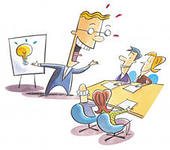 Орфографическая разминка
Бл..годенствие, прин..ровиться,
Пол..гаться, мот..вировать,
Б..зироваться, озаб..ченный,
Ра..колоть, р..сточек,
Заб..левание, пр..амурский,
Пр..толстый, и..кажённый.
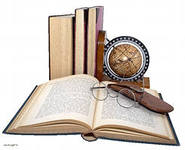 Проверь себя
Благоденствие, приноровиться,
Полагаться, мотивировать,
Базироваться, озабоченный,
Расколоть, росточек,
Заболевание, приамурский,
Претолстый, искажённый.
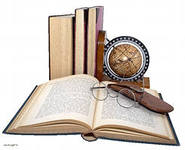 Проанализируйте предложения
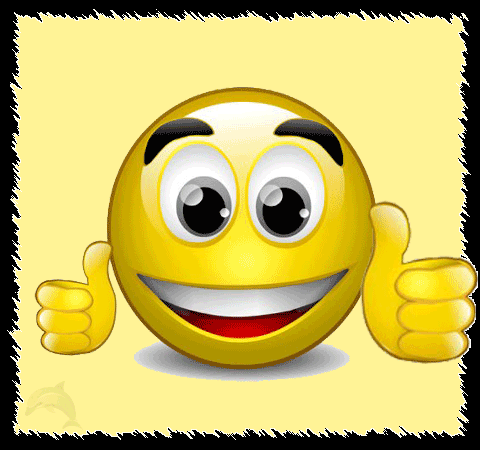 Хотя было уже поздно в комнате горела лампа которая освещала мои рукописи.
Когда мы отправились в путь солнце ещё не всходило но день обещал быть хорошим.
Погода резко испортилась дул пронзительный ветер   когда рыбаки решили вернуться.
Сравните предложения
По небу носились тучи, и, хотя шёл третий час дня, было темно
По небу носились тучи, и хотя шёл третий час дня, но было темно
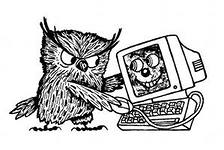 ЗАПОМНИ!
В сложных предложениях с сочинительной и подчинительной связью рядом могут оказаться сочинительные и подчинительные союзы. Запятая между ними ставится, когда после придаточного предложения нет второй части двойного союза ТО, ТАК или союза НО
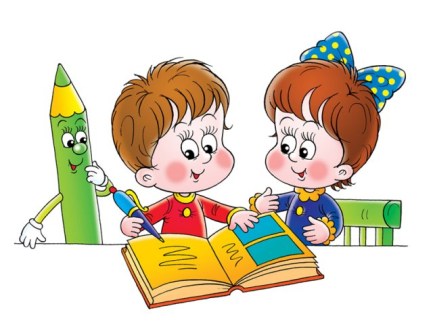 Проанализируем предложения
Рука его дрожала и когда Николай передавал  лошадь коноводу он чувствовал как кровь приливает к сердцу.

Пора было уезжать и когда за нами пришли автобусы то мы поняли как жаль расставаться с озером.
Проанализируем предложения
Через несколько часов Иван обессилел с когда понял что с бумагами ему не совладать тихо заплакал.

Весной того года я окончил лицей и когда приехал из Москвы то был поражён.
Спасибо за урок!